Effect of the Electron Beam Momentum Spread on Friction Force and Cooling Rate for MEIC
He Zhang

MEIC R&D Meeting, 07/09/2015
Magnetized Friction Force
He Zhang
---2---
Magnetized Friction Force
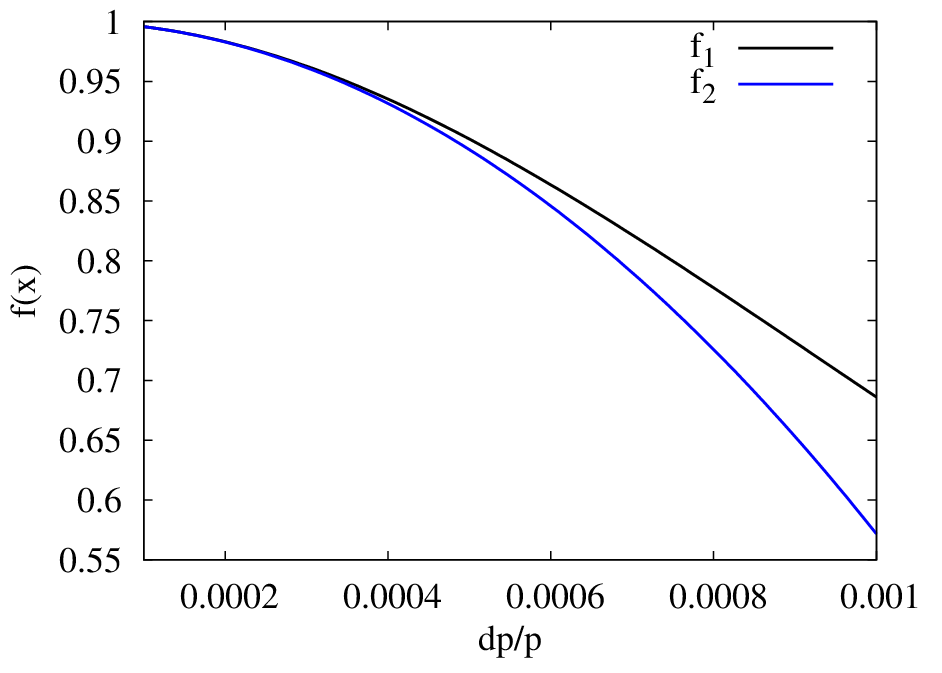 --3--
He Zhang
Cooling Rate
?
--4--
He Zhang
Numerical Calculation (BETACOOL)
Dispersion = 0
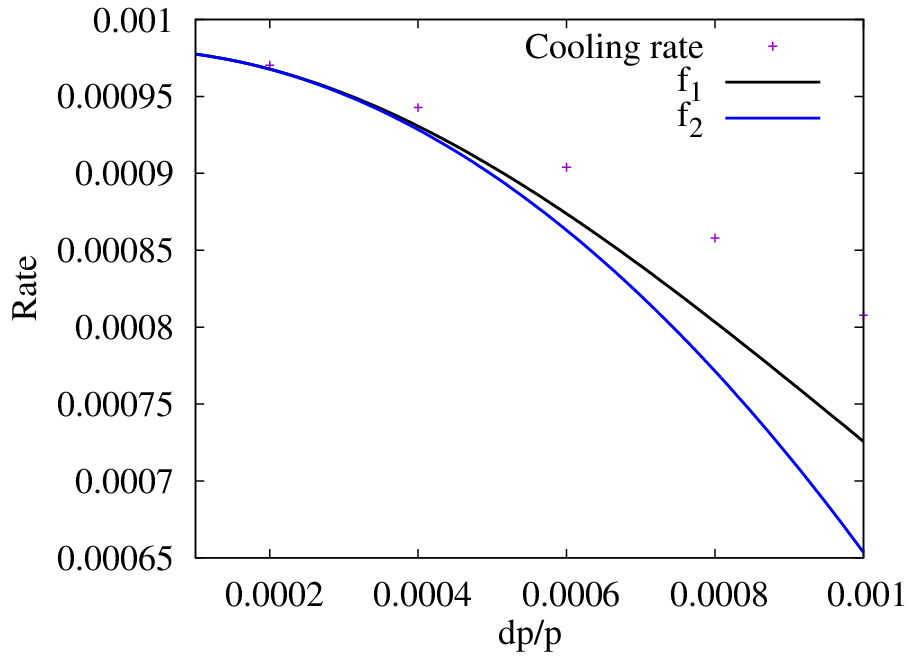 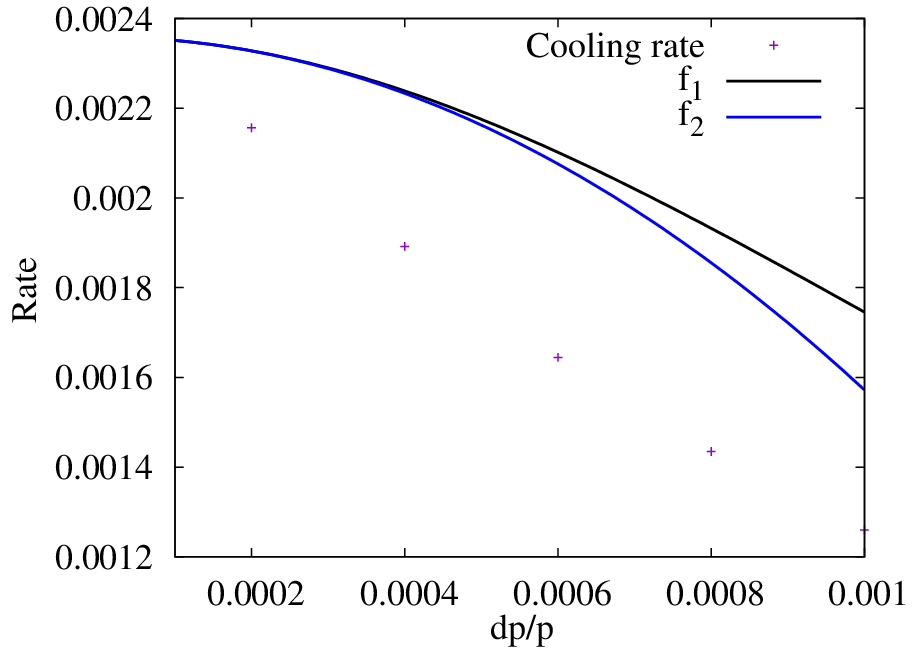 Longitudinal
Transverse
--5--
He Zhang
Numerical Calculation (BETACOOL)
Insufficient cooling in transverse direction, and surfeit cooling in longitudinal direction. 
Set dispersion function to transfer the cooling effect.
Dispersion = 0.7 m
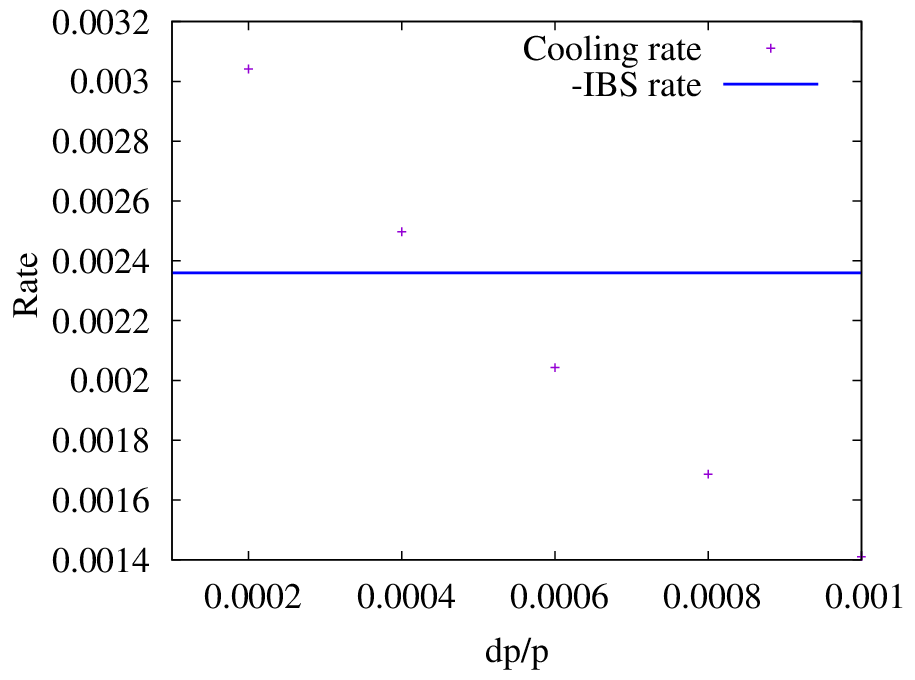 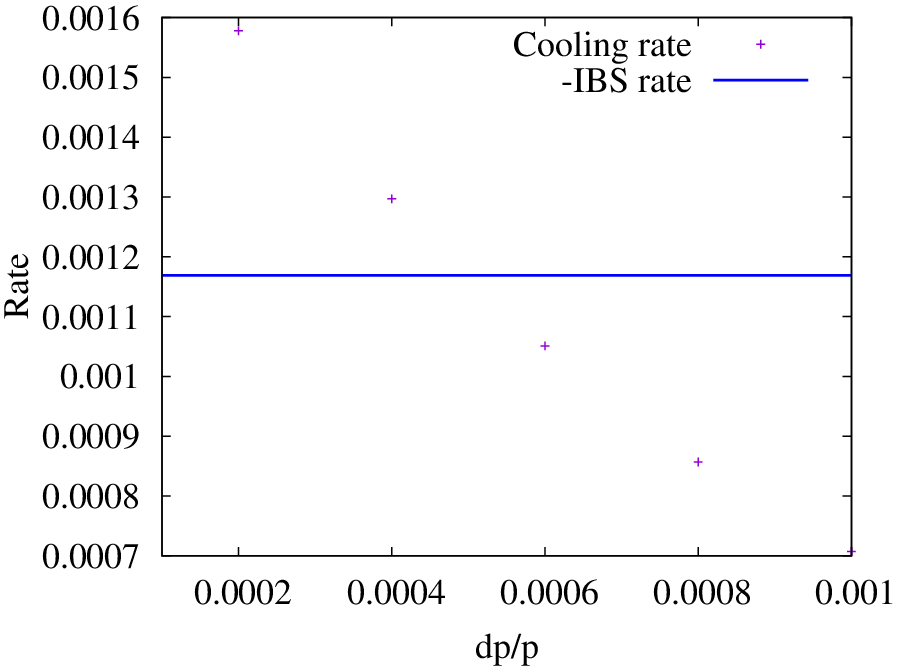 Longitudinal
Transverse
--6--
He Zhang
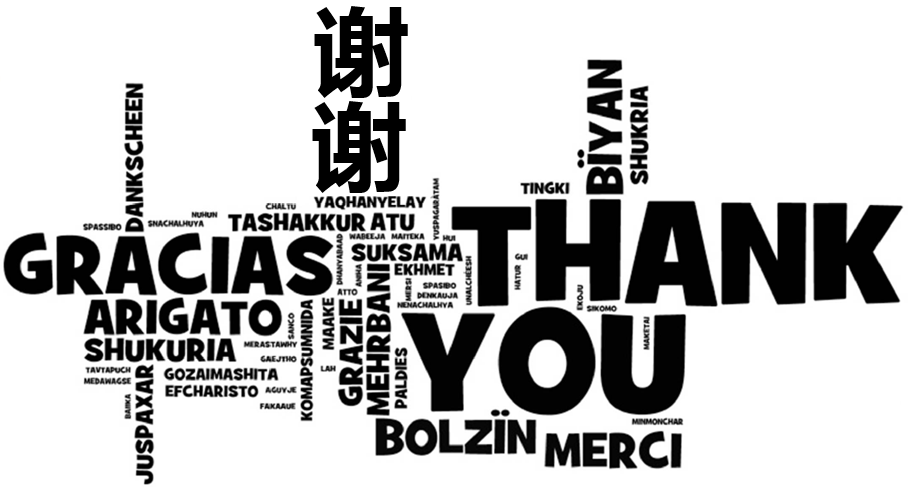 --7--
He Zhang